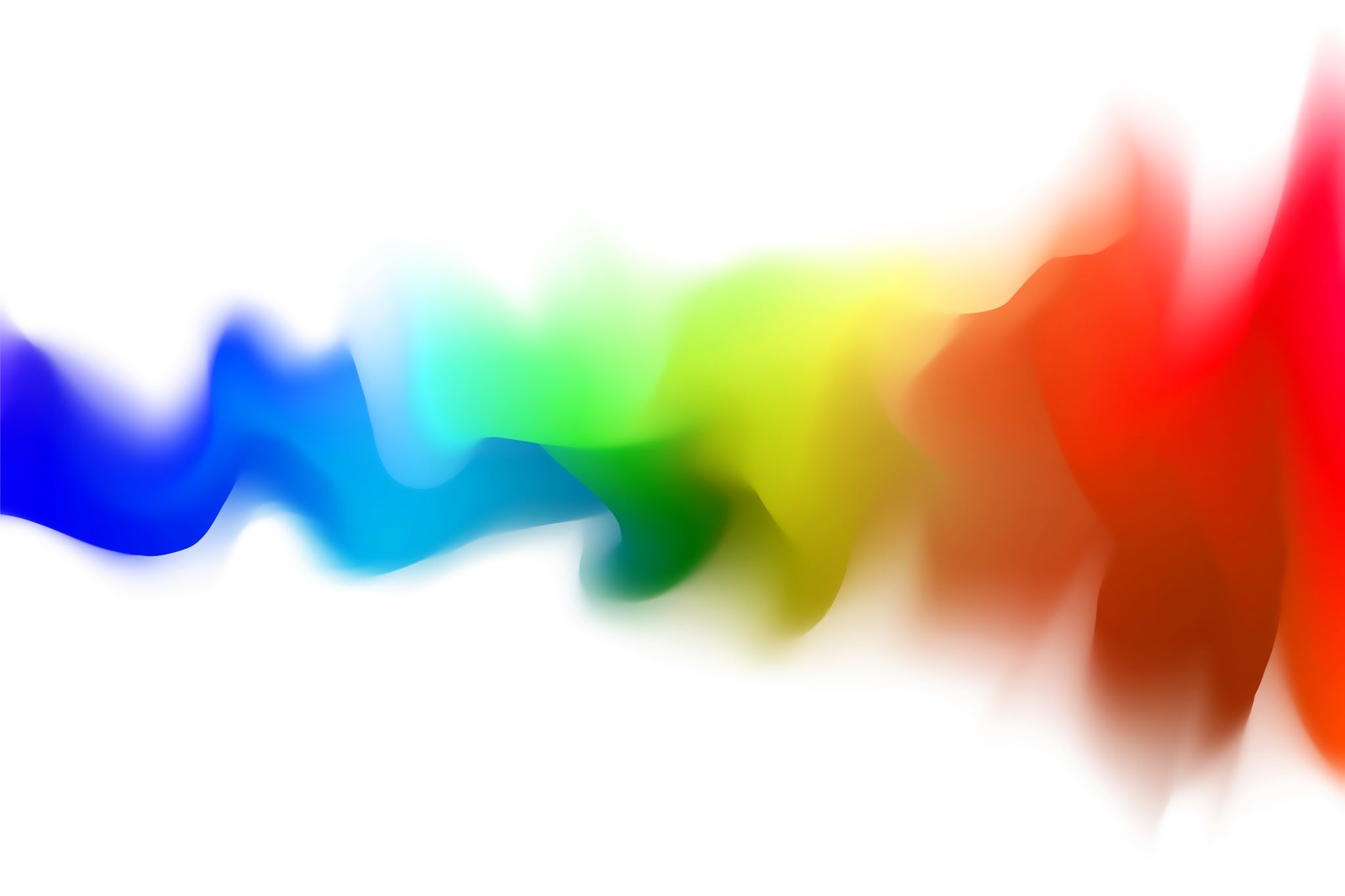 YOUR ASSIGNMENTS
Some mistakes
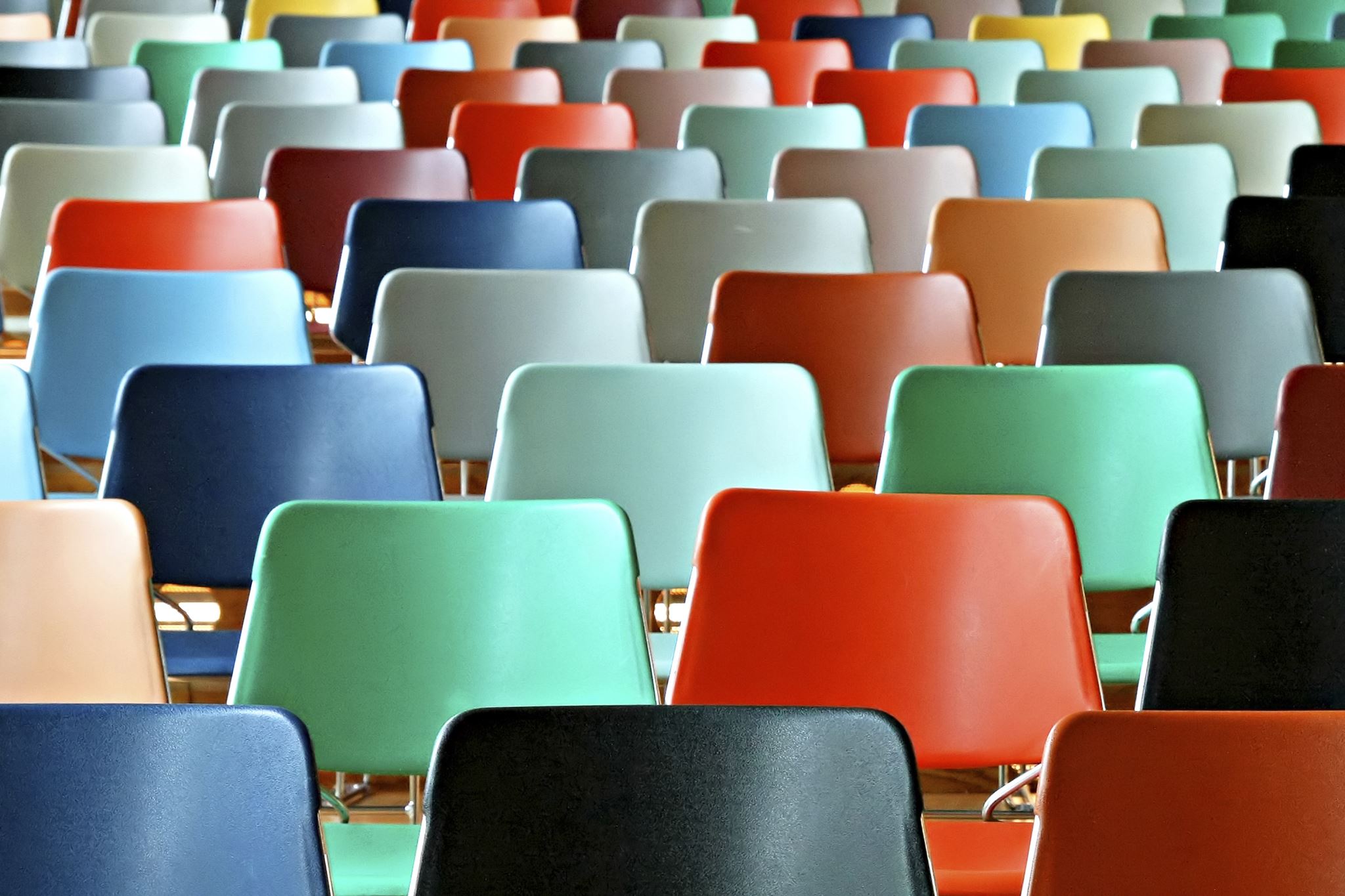 AALTO-UNIVERSITET


AALTO-UNIVERSITETET

PÅ / VID universitetet
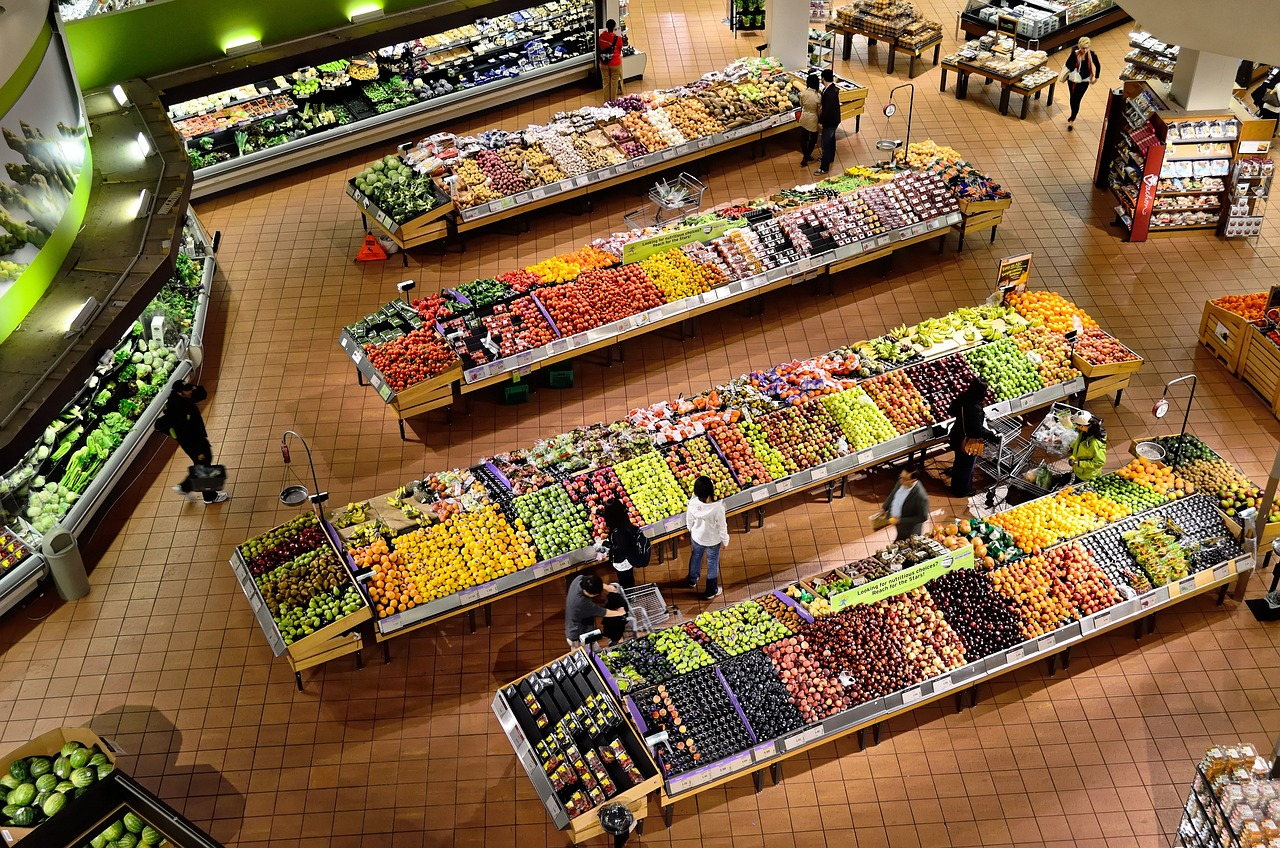 [Speaker Notes: WORD ORDER]
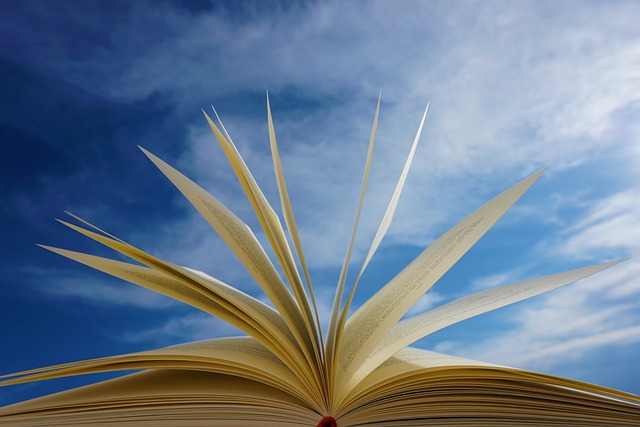 [Speaker Notes: TWO VERBS]
GENITIVE / possessive pronoun

Lasses NYA BIL / BILAR
(ny nytt nya)

Lauras SÖTA HUND / HUNDAR
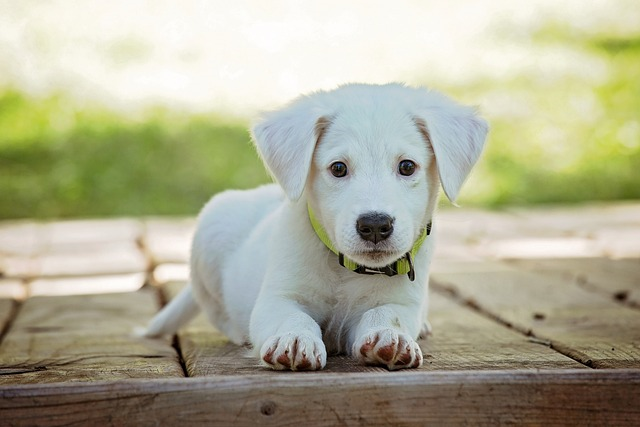 [Speaker Notes: GENITIVE]
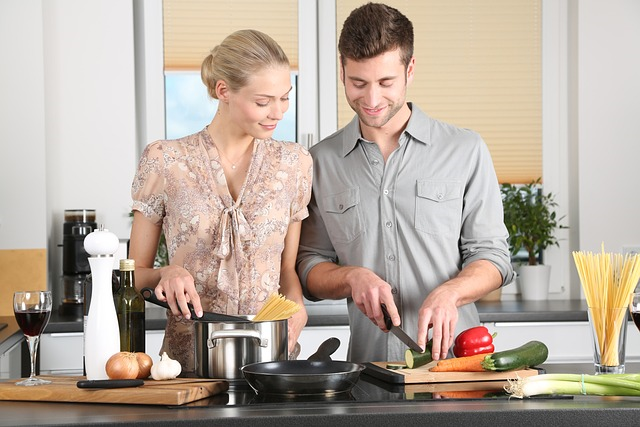 [Speaker Notes: ATT]
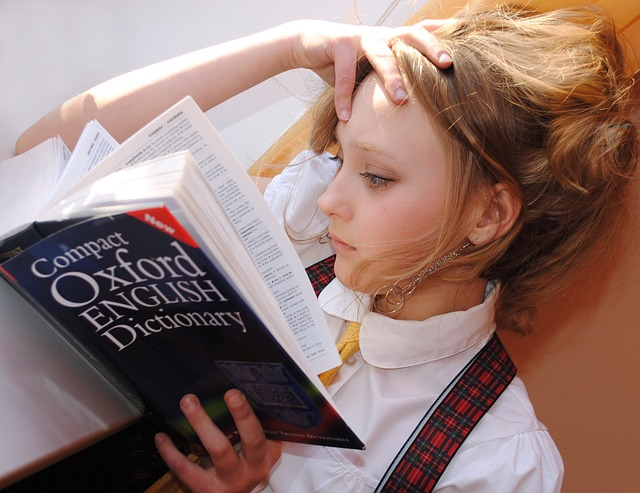 [Speaker Notes: ATT not after an auxiliary verb]
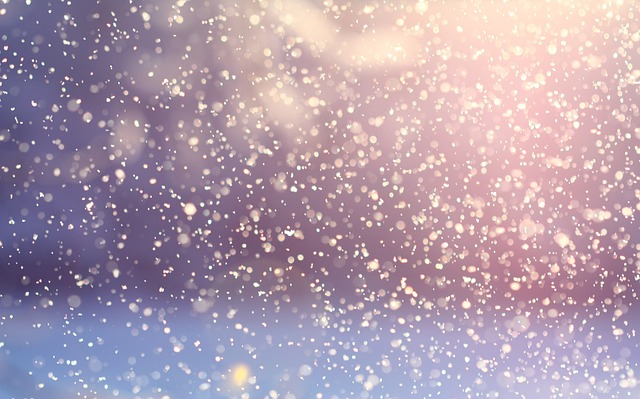 SUBORDINATE  CLAUSE FIRST – the main clause begins with a verb.

1) Om det inte regnar, 2) GÅR jag ut. 

Eftersom Lasse kan tala svenska, ÅKER vi till Stockholm.

När det snöar, TYCKER vi om att vara ute.
[Speaker Notes: SUBORDINATE FIRST]
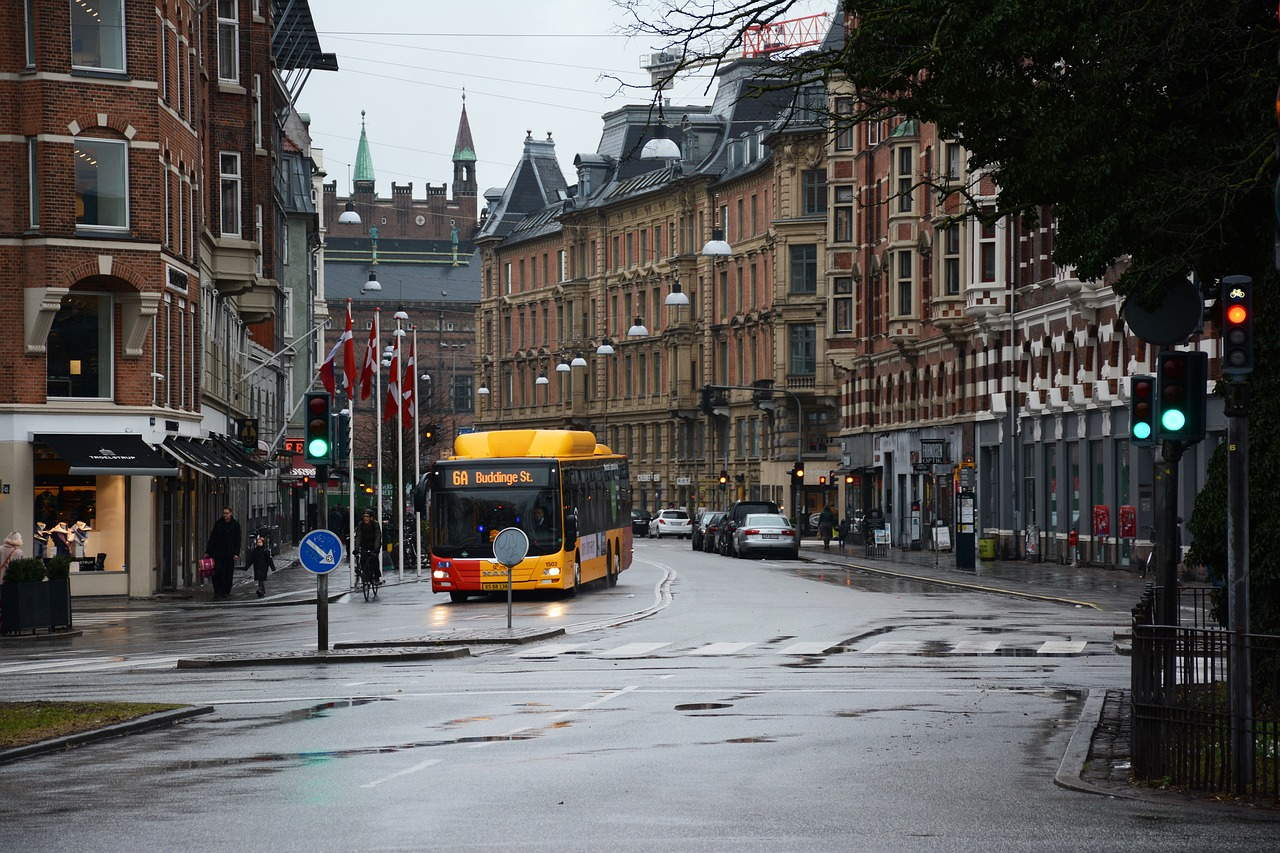 ÅKA TÅG/BUSS/TUNNELBANA/SPÅRVAGN
Lasse åker tåg till jobbet.
Maria åker tunnelbana till universitetet.
[Speaker Notes: Lasse åker tåg till jobbet.]